75 – летию Сталинградской битвы посвящается
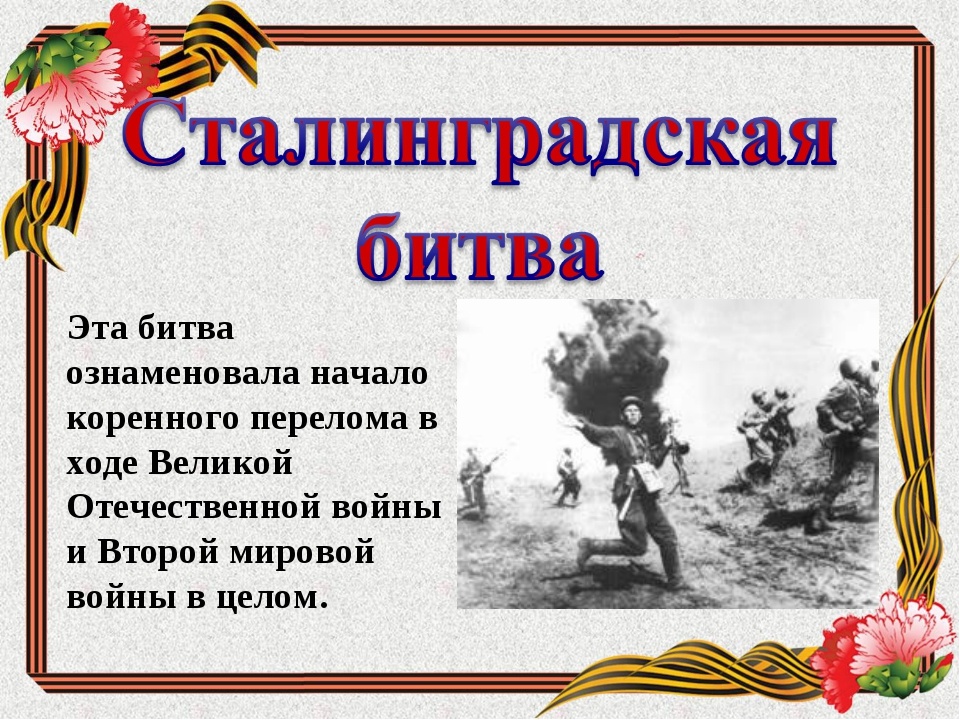 План мероприятий посвященных 75 - летию Сталинградской битвы проведенных в МКОУ «Верхнесолоновская СОШ»
1. Посещение школьного музея (Дошкольная группа. Ответственная помощник воспитателя Васильева М.В.)
2. Оформление выставки творческих работ (Дошкольная группа. Ответственная  воспитатель Анисимова Л.В.)
3. Встреча учащихся школы с тружениками тыла Абашкиным М.А., Горячевым И.А., писательницей Николаевой Л.М. (Педагог –организатор Сорокина А.М.) 
4. Классный час «Сталинградской Победе -75 лет» (1-4 классы. Ответственные  Панчишкина Н.Н., Самохина А.В., Кибирева С.В.).
5. Классный час «Сражение на Волге» (5-7 классы. Ответственные Кваша З.А., Сторожук И.О.).
6. Классный час «Поклон земле, суровой и прекрасной» (8-11 классы. Ответственные Еремина Г.В., Тауланова Н.Н.)
7. Митинг посвященный 75 летию Сталинградской битвы.
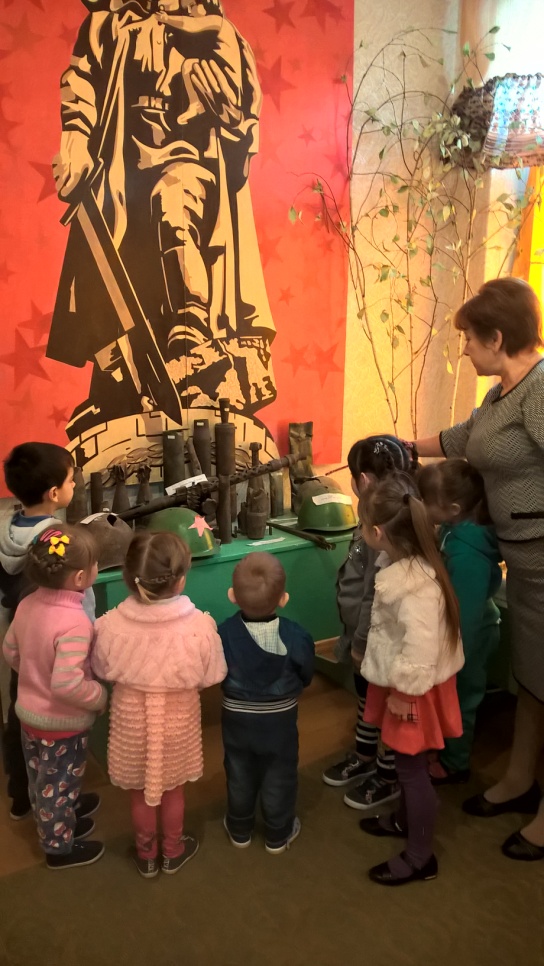 Выставка творческих работ
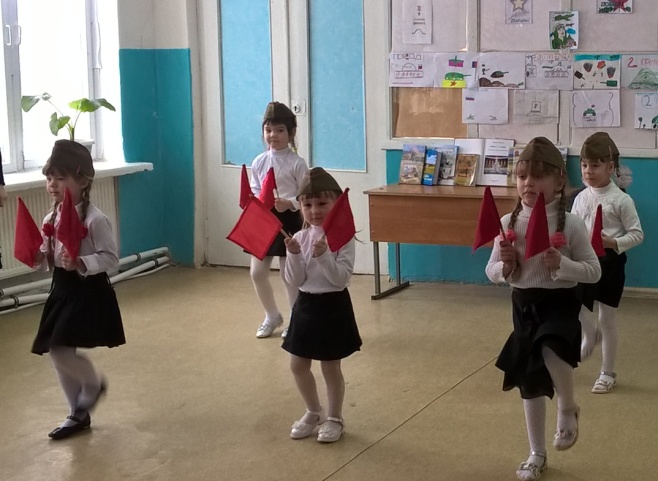 «С чего начинается 
Родина…»
Истории родного края…
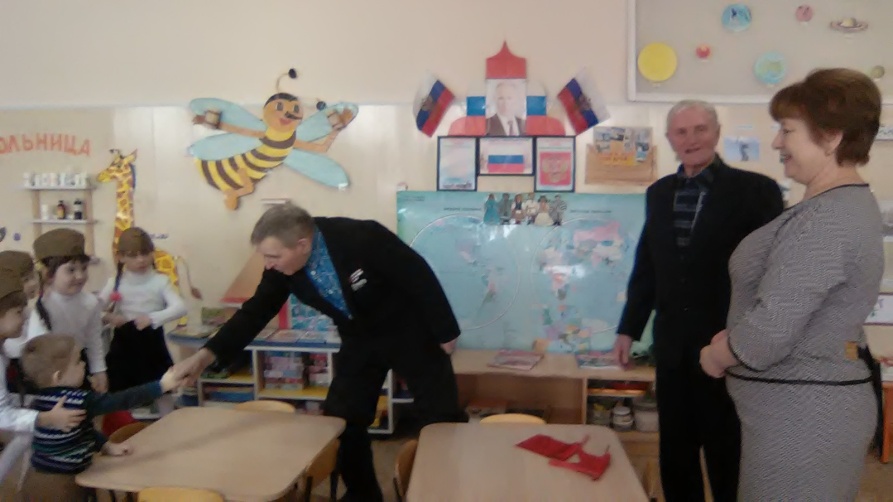 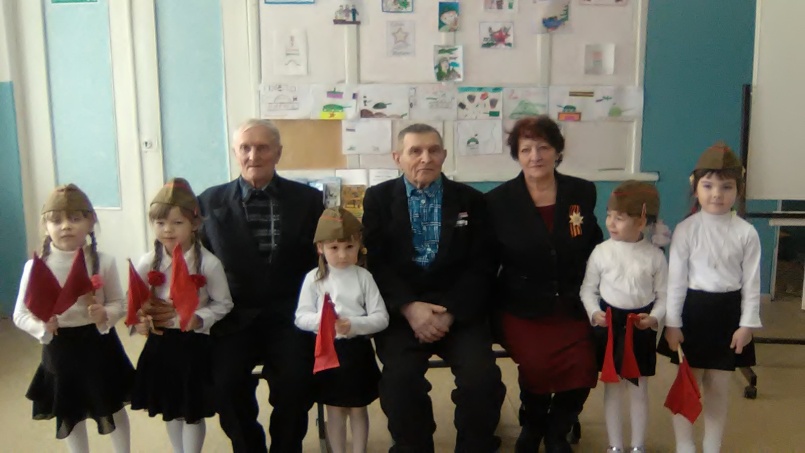 Спасибо деду за Победу!
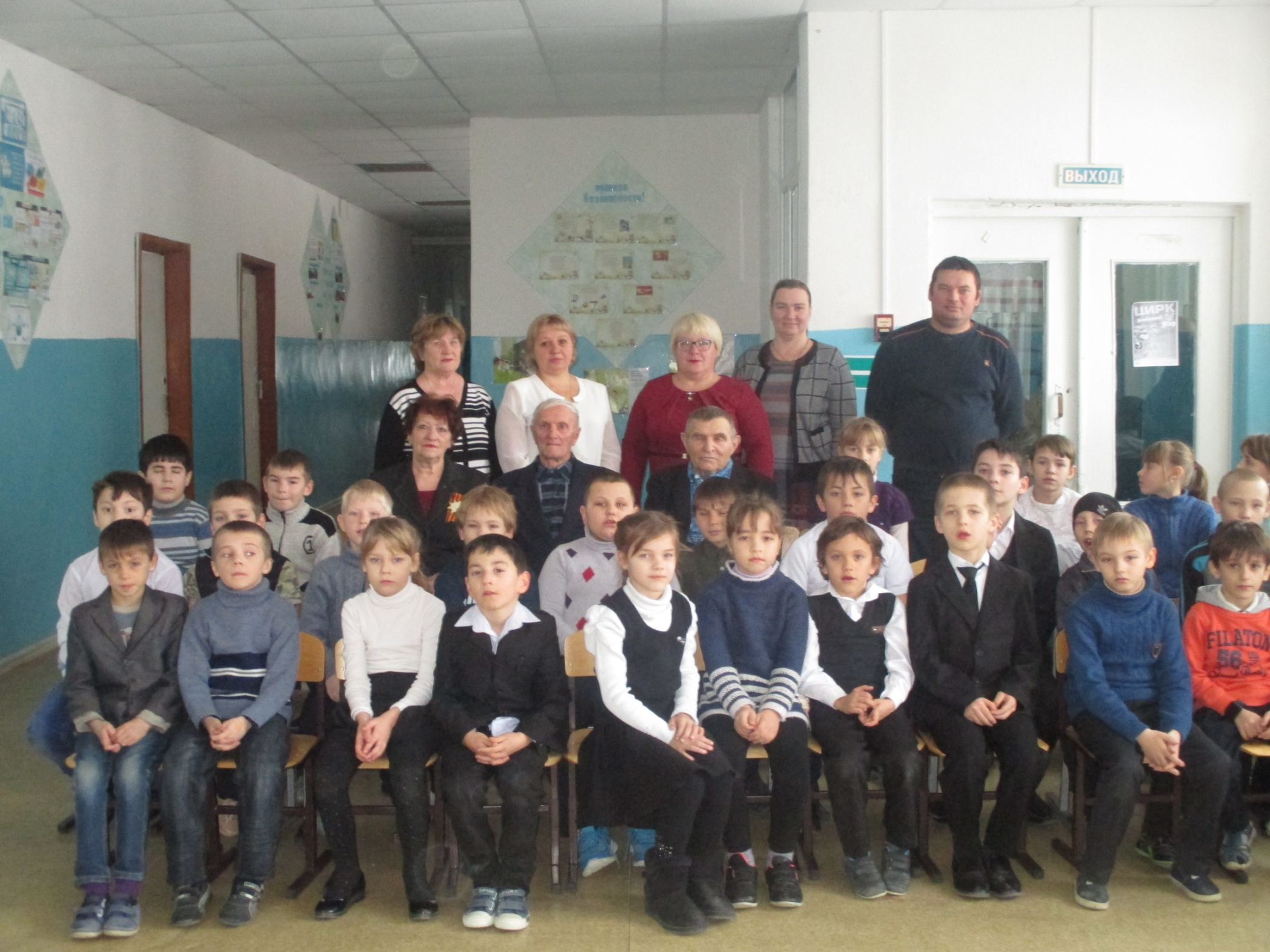 Встреча учащихся с тружениками тыла
Круглый стол  «Сражение на Волге»
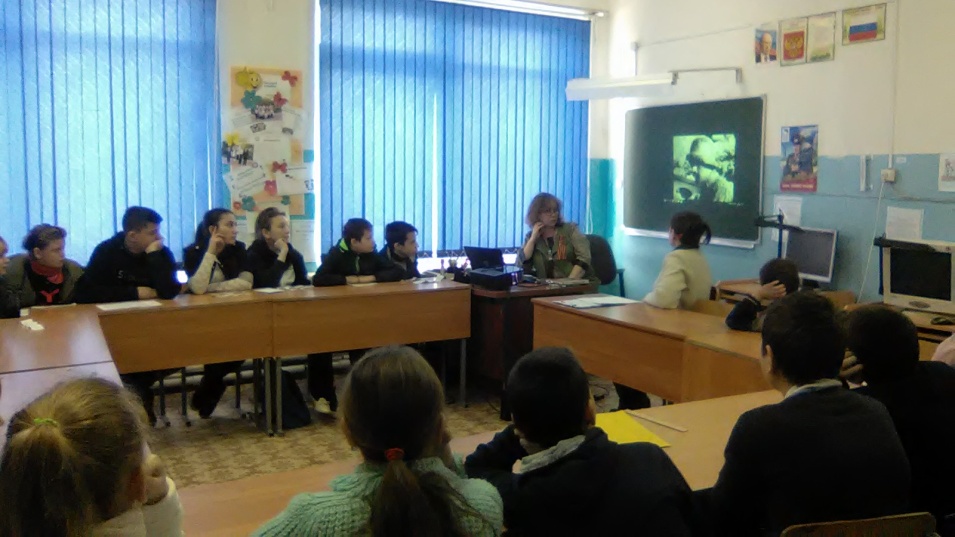 Как это было…
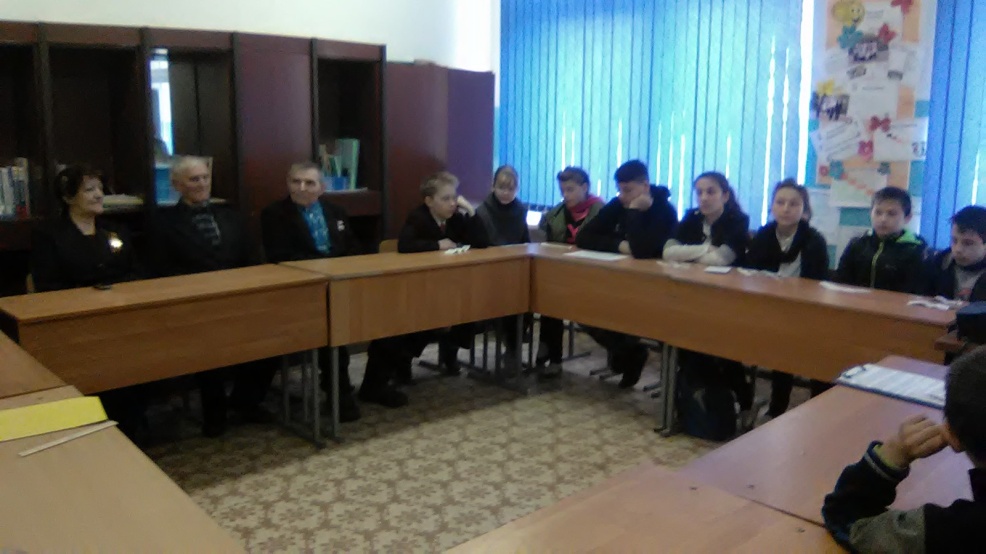 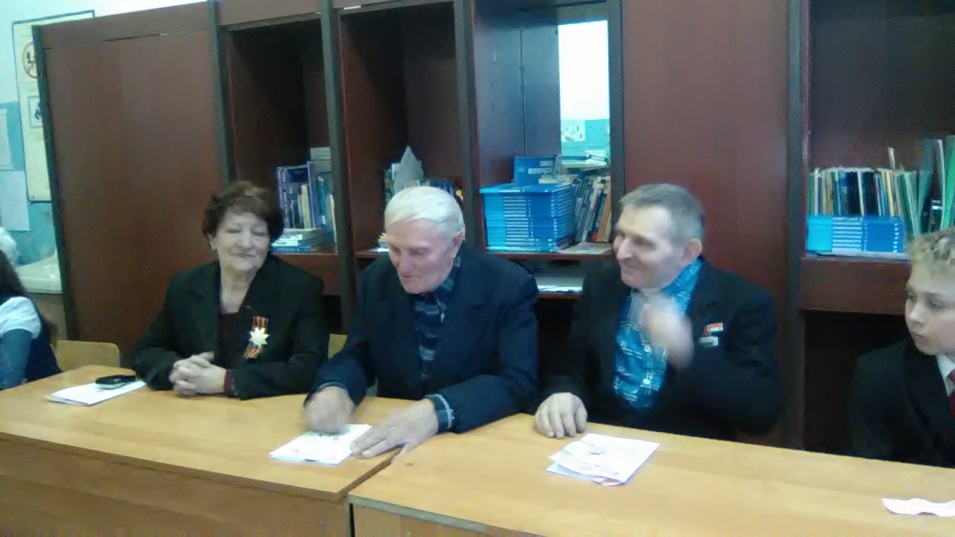 Воспоминания о военном детстве
Классный час в 8-11 классах «Поклон земле, суровой и прекрасной»
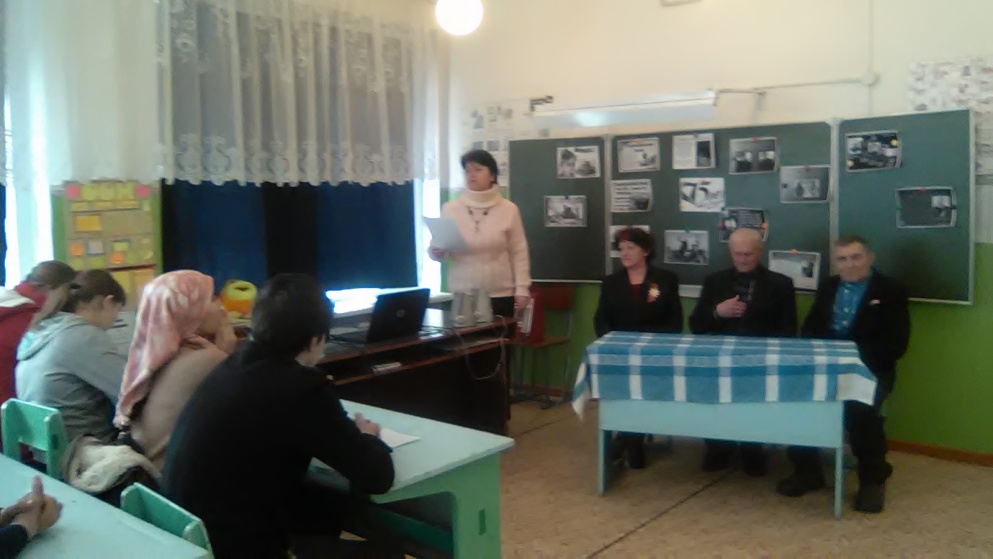 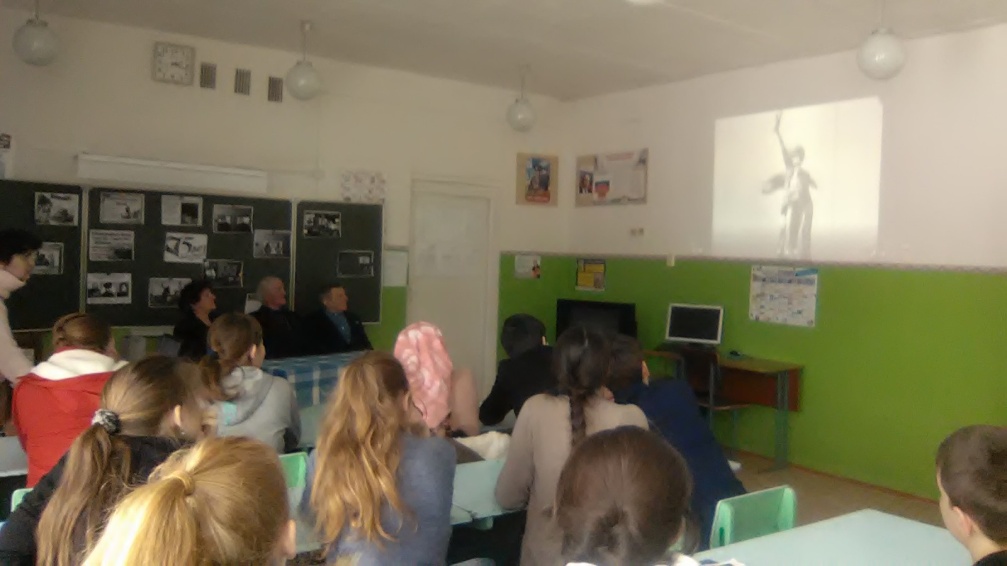 «Война… И враг под Сталинградом»
Памятники Сталинградской битвы
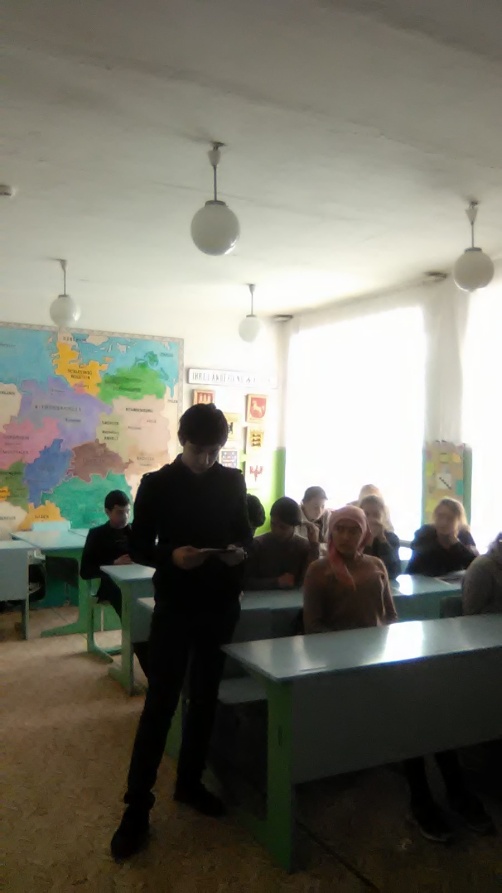 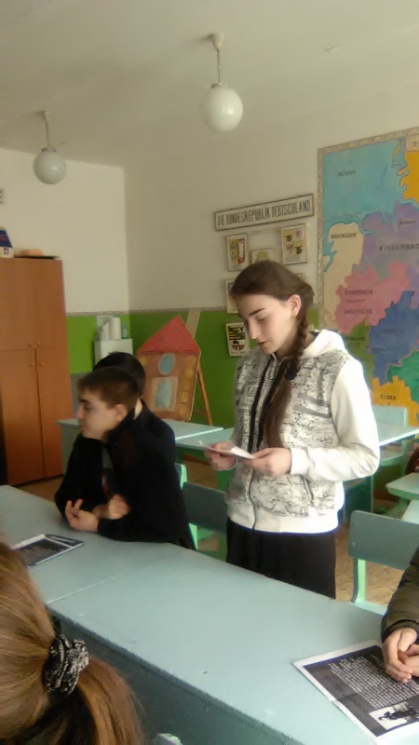 Митинг «Поклонимся великим тем годам!»
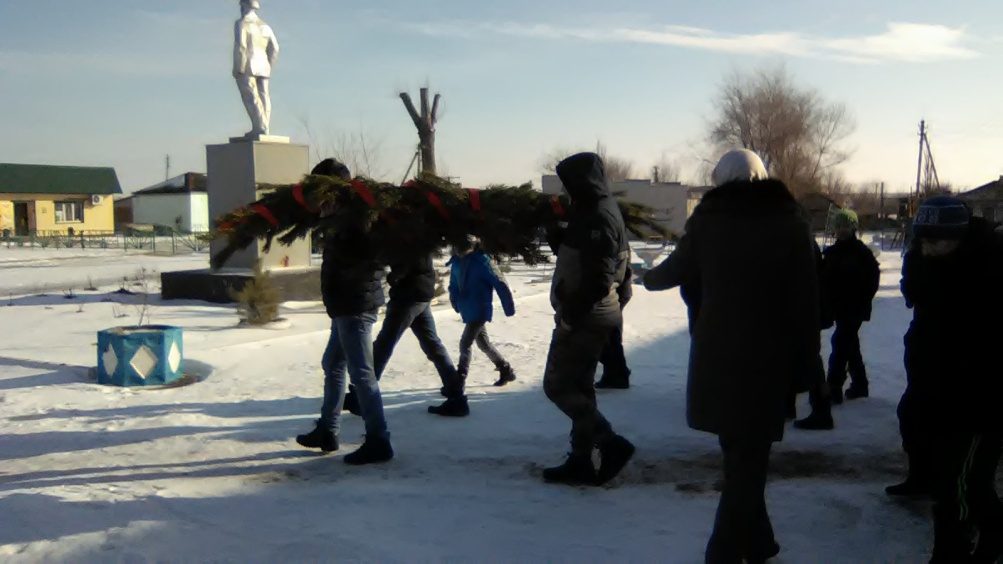 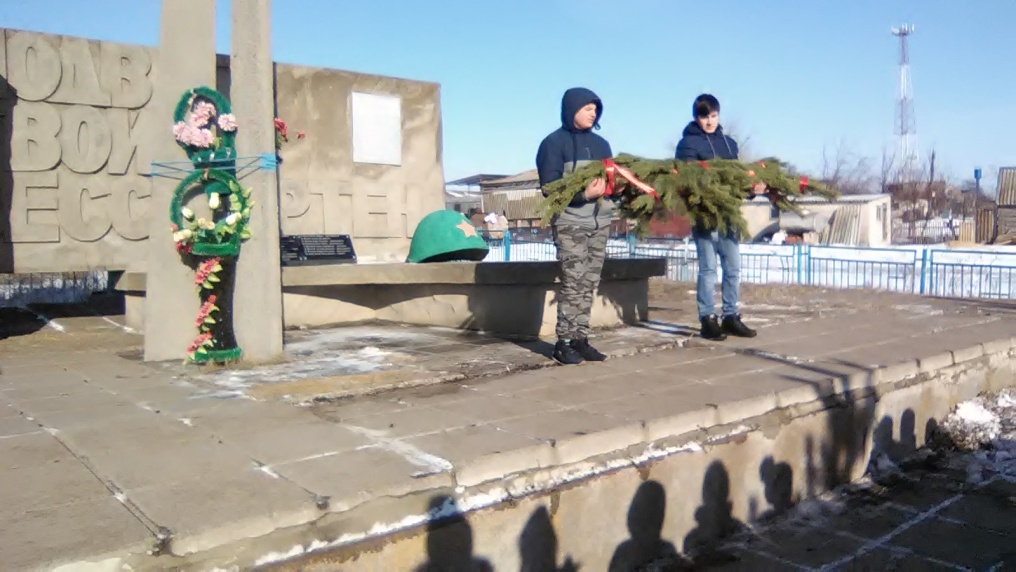 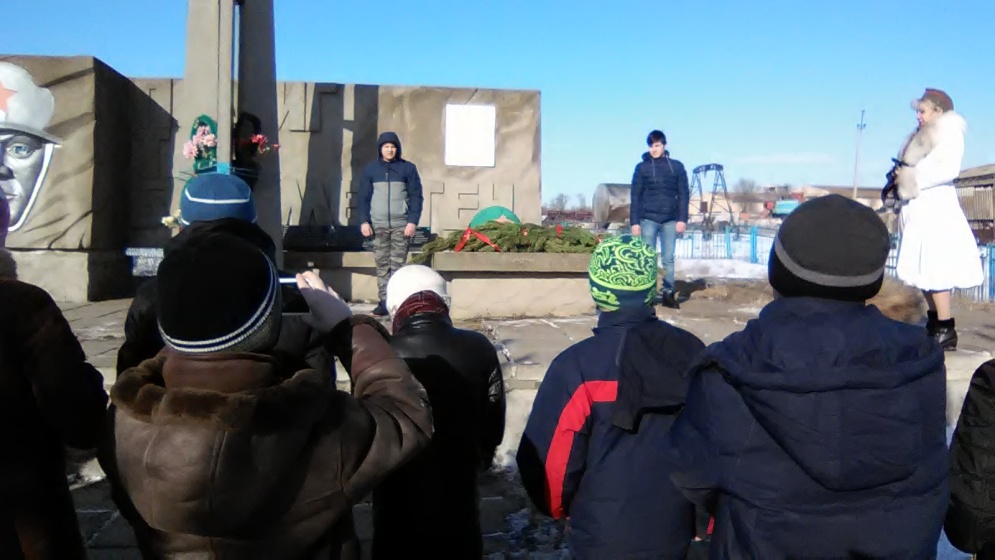 Возложение гирлянды к Мемориалу памяти